校内研修
ワークショップ
会場レイアウト（例）
スクリーン
進行
PC
プロジェクター
準備物（参加者）
□筆記用具　　　　　　　　　　□タブレット（使用する場合）
□安心チェックシート　　　  □働き掛けヒント集
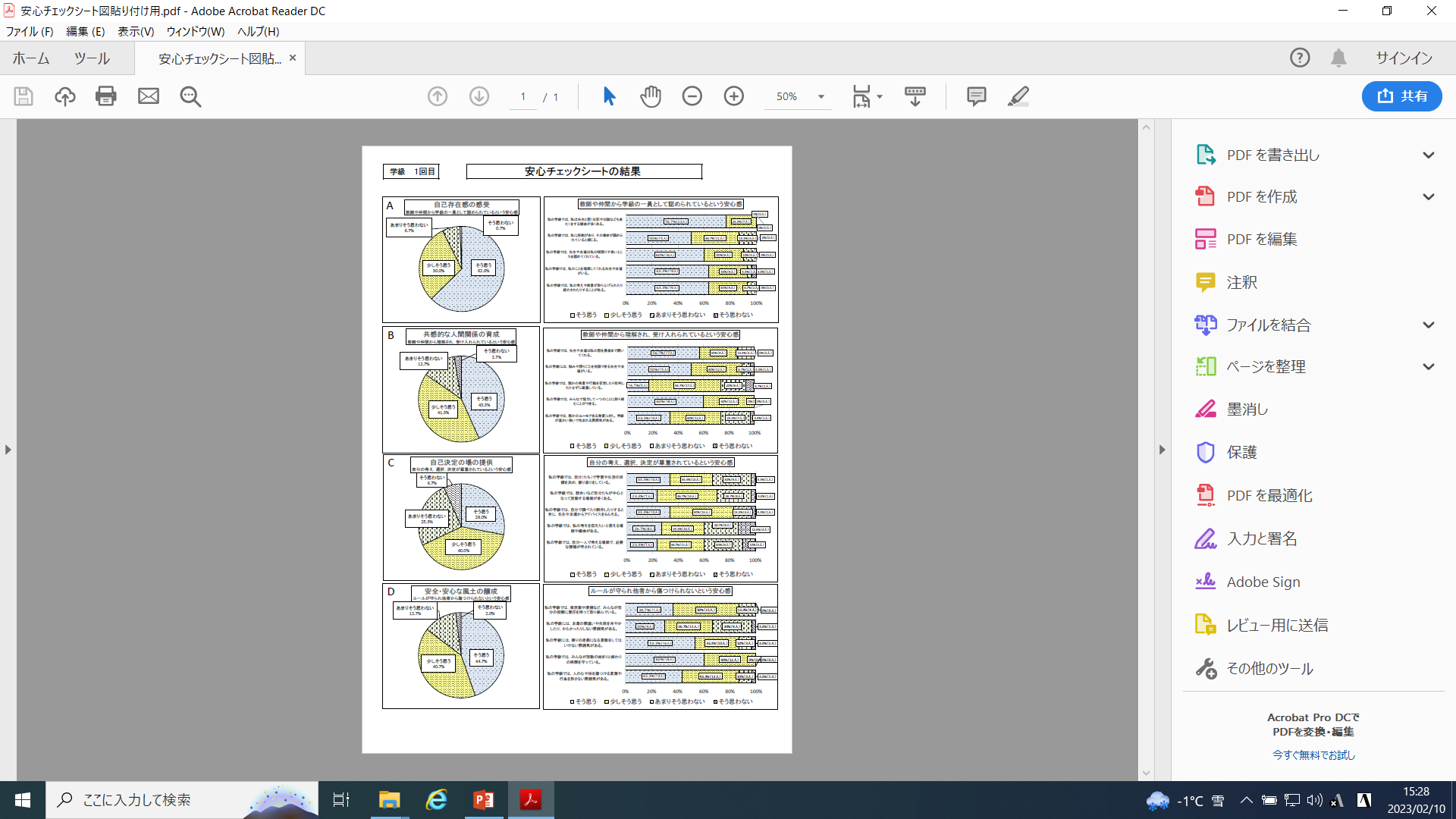 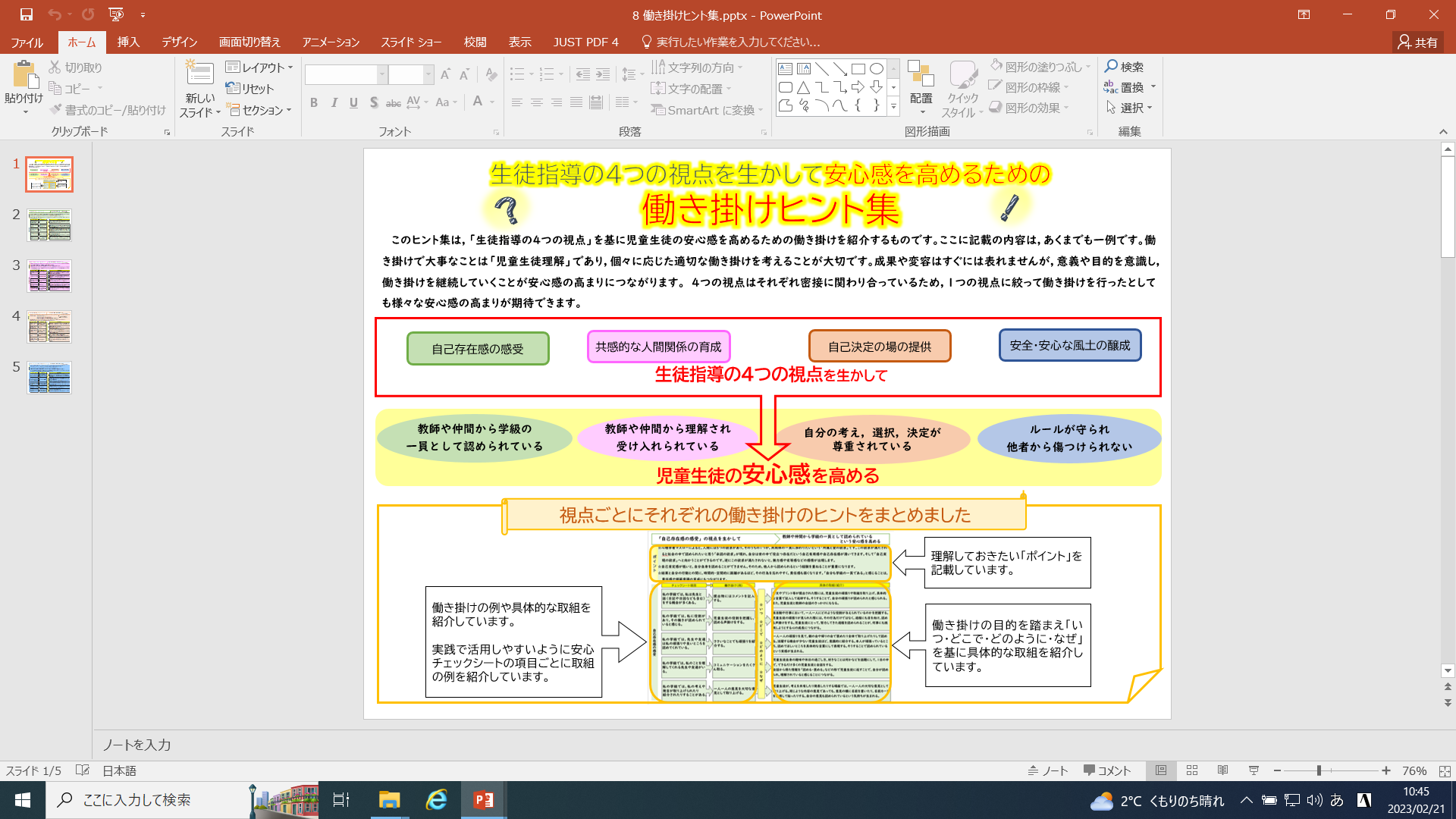 児童生徒の安心感を高めるための
ワークショップ
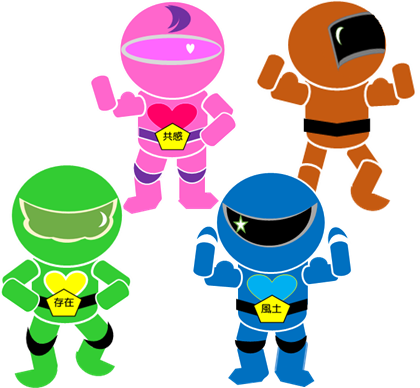 所要時間　５０分
[Speaker Notes: これから「児童生徒の安心感を高めるためのワークショップ」を行います。]
ねらい
児童生徒の安心感を高める働き掛けについて「生徒指導の４つの視点」を生かしながら教員同士が共に考え，共有し，実践につなげる
[Speaker Notes: ワークショップのねらいは，児童生徒の安心感を高める働き掛けについて「生徒指導の４つの視点」を生かしながら教員同士が共に考え，共有し，実践につなげることです。本日のワークショップをきっかけとし，教員全員で生徒の安心感を高めていくことを目指します。]
本日の流れ
　　　　　　　１　はじめに（５分）　　
　　　　　　　２　グループワーク（４０分）
　　　　　　　３　振り返り（５分）
[Speaker Notes: 本日の流れは
１　はじめに
２　グループワーク
３　振り返り　　です。
明日からの実践につなげるためにたくさんの意見交換をしていきましょう。]
はじめに
[Speaker Notes: では，始めます。]
生徒指導の実践上の視点
（1）自己存在感の感受
　　　　　　　　　（2）共感的な人間関係の育成
　　　　　　　　　（3）自己決定の場の提供
　　　　　　　　　（4）安全・安心な風土の醸成
生徒指導提要より
[Speaker Notes: はじめに「生徒指導の４つの視点」について確認します。
教員の生徒指導の手引き書とも言われる生徒指導提要が令和４年12月に改訂されました。それまでは「生徒指導の３機能」と呼ばれる，生徒指導における３つの留意点が挙げられていましたが，改訂後は「生徒指導の実践上の視点」が示されました。今日はこれを「生徒指導の４つの視点」と呼びます。では，この４つの視点について一つ一つ簡単に確認していきましょう。]
（1）自己存在感の感受
●「自分も一人の人間として大切にされている」
　　　　　　　　　　　　　　　　　　　　　　　　という自己存在感
　●ありのままの自分を肯定的に捉える自己肯定感
　●他者のために役立った，認められたという自己有用感
生徒指導提要より
[Speaker Notes: １つ目の視点は「自己存在感の感受」です。
「自分も一人の人間として大切にされている」という自己存在感を，児童生徒が実感すること，ありのままの自分を肯定的に捉える自己肯定感や，他者のために役に立った，認められたという自己有用感を育むことが非常に大切であると述べられています。]
（２）共感的な人間関係の育成
●認め合い，励まし合い，支え合える
●自他の個性を尊重し，相手の立場に立って考え，　
　 行動できる
生徒指導提要より
[Speaker Notes: ２つ目の視点は「共感的な人間関係の育成」です。
認め合い，励まし合い，支え合える学習集団を目指すことや，自他の個性を尊重し，相手の立場に立って考え，行動できる相互扶助で共感的な人間関係を早期につくりあげることが重要であるとしています。]
（３）自己決定の場の提供
●自ら考え，選択し，決定する，
　 　　　　あるいは発表する，制作する等の体験
●児童生徒の自己決定の場を広げていく
生徒指導提要より
[Speaker Notes: ３つ目は「自己決定の場の提供」です。
自ら考え，選択し，決定する，あるいは発表する，制作するなどの体験が何より重要であると述べられています。]
（４）安全・安心な風土の醸成
●お互いの個性や多様性を認め合い，
　 　　安心して授業や学校生活が送れるような風土
生徒指導提要より
[Speaker Notes: ４つ目の「安全・安心な風土の醸成」については
「お互いの個性や多様性を認め合い，安心して授業や学校生活が送れるような風土を，教職員の支援のもとで，児童生徒自らがつくり上げるようにすることが大切である」とされています。]
自己存在感の感受
自己決定の場の提供
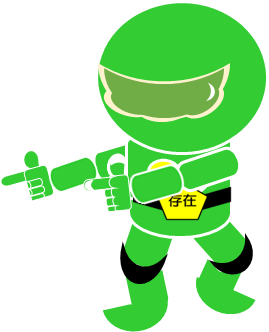 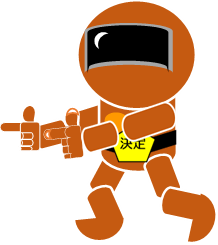 自分の考え，選択，決定が
尊重されている
という安心感
教師や仲間から
学級の一員として認められている
という安心感
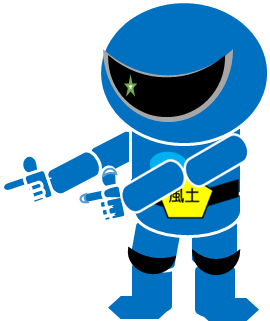 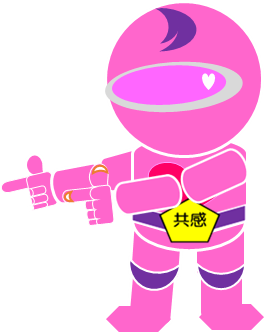 教師や仲間から
理解され受け入れられている
という安心感
ルールが守られ
他者から傷つけられない
という安心感
共感的な人間関係の育成
安全・安心な風土の醸成
[Speaker Notes: そして，この４つの視点で学級や児童生徒に働き掛けることで，４つの安心感を高めていきます。
１つ目●教師や仲間から学級の一員として認められているという安心感
２つ目●教師や仲間から理解され，受け入れられているという安心感
３つ目●自分の考え，選択，決定が尊重されるという安心感
４つ目●ルールが守られ，他者から傷つけられないという安心感です。
児童生徒の安心感を高めるためには様々なアプローチの方法があると思いますが，今日は「4つの視点」を基に安心感を高めるための働き掛けについて考えていきます。]
グループワーク
[Speaker Notes: それでは，グループワークに入ります。]
グループワークの流れ
[Speaker Notes: グループワークは
１　考える
２　共有する
３　実践する　という流れで行います。]
グループワークの流れ
[Speaker Notes: はじめに「考える」です。
これから「学級の実態把握」を行います。]
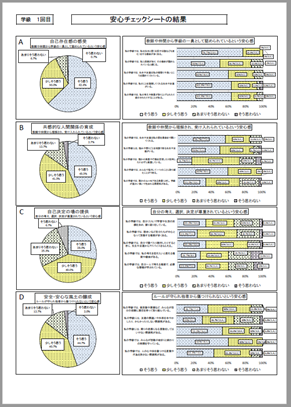 抽出学級の結果を見ながら
グループで話合いをします（８分間）
学級の良いところ
気になる生徒
伸ばしたいところ
[Speaker Notes: 事前にグループごとに学級を一つ抽出し，その学級の安心チェックシートの結果をお渡ししました。
はじめに8分間で，結果を見て抽出学級の良いところ，伸ばしたいところなど，気付いたことについて自由に意見交換してください。その後2分間取りますので，安心感を高める必要がある視点を，４つの視点から一つ選んでいただきます。
それではまずは自由に意見交換をしましょう。]
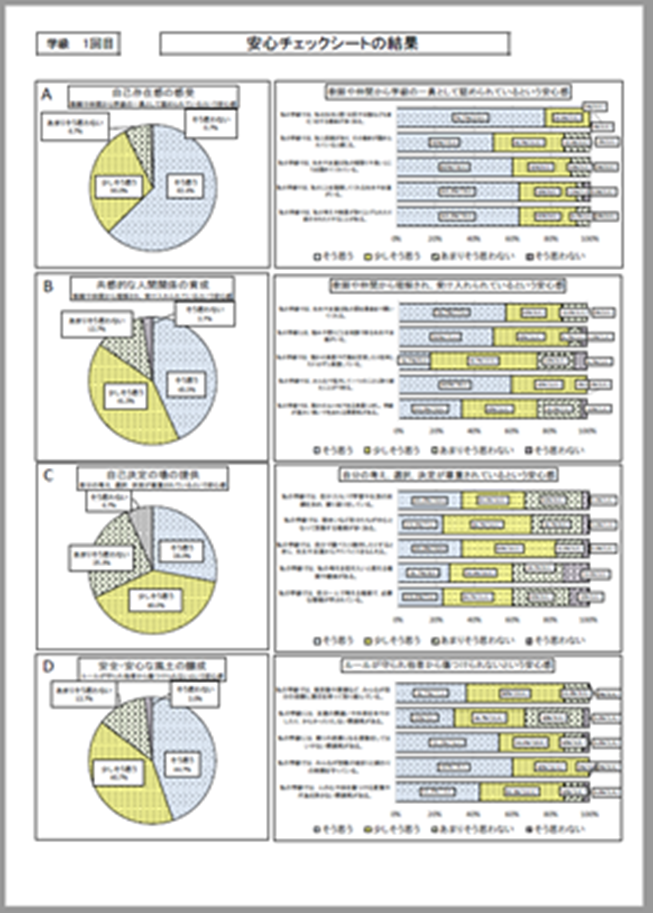 今の学級に必要だと思われる視点を1つ選びます（２分間）
視点を選んだら
ファシリテーターにお知らせください
[Speaker Notes: （８分後）
一度こちらに注目してください。これから，特に安心感を高める必要がある視点を一つ選びます。視点が決まったグループはファシリテーターに手を挙げてお知らせください。時間は２分間です。それでは話合いを始めてください。
（グループごとに選んだ視点のワークシートと付箋を配付する）
（全てのグループで視点が決まったら，ファシリテーターが全体で共有する）
各グループ，視点が一つに決まりました。
○グループは「自己存在感の感受」
△グループは「共感的な人間関係の育成」
□グループは「自己決定の場の提供」
☆グループは「安全・安心な風土の醸成」です。]
グループワークの流れ
[Speaker Notes: 次の活動は「共有する」です。]
安心感を高めるための働き掛けについて
選んだ視点から考えます
[Speaker Notes: 学級の安心感を高めるための働き掛けについて，選んだ視点から考えます。そして自分自身やグループのメンバーが明日からどのような取組を行うのかを具体的に決めていきます。]
選んだ視点と
高めたい安心感
共有ワークシートの使い方
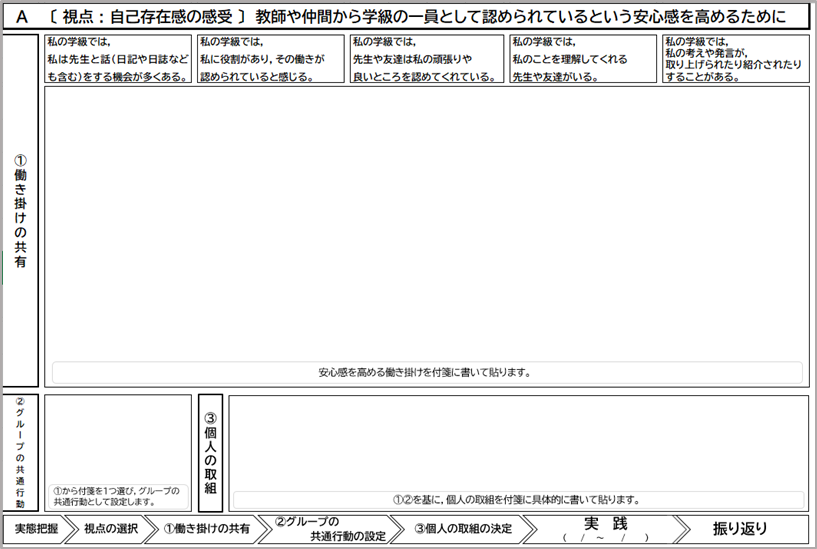 ①
どのような働き掛けをしたらよいか，
たくさん記入し，共有する
②
③
①②を基に「個人の取組」を決める
グループの
「共通行動」
[Speaker Notes: 配布した「ワークシート」をご覧ください。一番上にはグループで選んだ視点と高めたい安心感が記載されています。
これから行う活動について説明します。
まず，ワークシートの①のスペースに，選んだ視点の安心感を高めるための働き掛けを，思い付くだけ付箋に記入して貼ります。
②は，①からグループ全員で取り組む必要があることを選び，グループの「共通行動」として設定します。
③では，①②を受け，自分がどんな場面でどのような働き掛けをするのか，「個人の取組」を具体的に付箋に記入して貼ります。]
①　働き掛けを付箋に記入します（６分間）
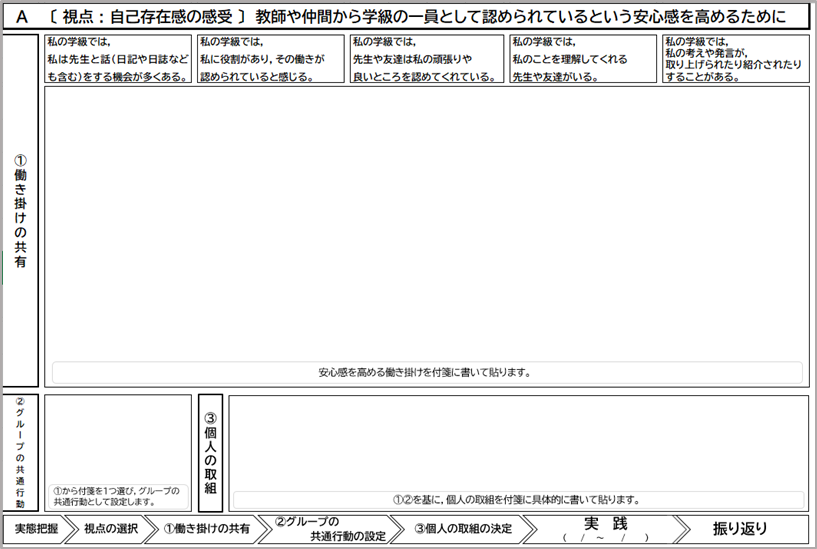 目標とする安心感を
高めるための働き掛けを
たくさん記入する
[Speaker Notes: それでは活動に入ります。
目標とする安心感を高めるための働き掛けとしてどのようなものがあるか，思い付くことを付箋に記入し，ワークシートの①のスペースに貼ってください。
時間は６分間です。それではお願いします。]
付箋の内容を共有します（２分間）
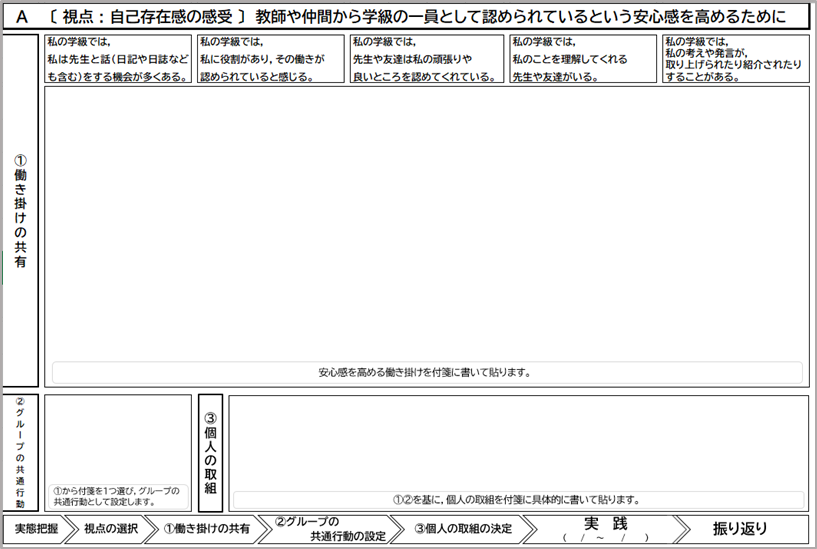 [Speaker Notes: （６分後）
時間です。ありがとうございました。
２分間で，付箋の内容をグループ内で共有してください。
始めてください。]
②　グループの共通行動を設定します（５分間）
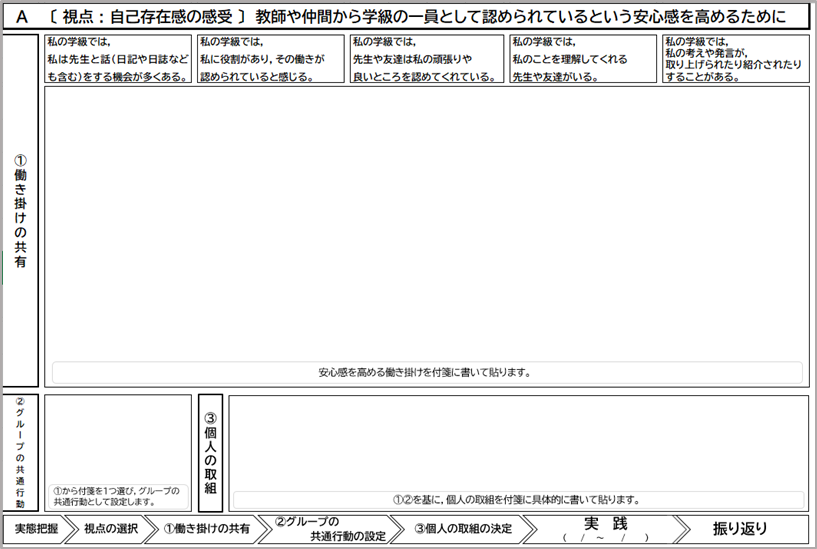 ①から付箋を１つ選び
「グループの共通行動」
として設定する
[Speaker Notes: 時間です。
次に，グループの共通行動を設定します。①の付箋の中からグループ全員で取り組む必要があるものを１つ選び②に移動してください。それが，グループの共通行動となります。時間は５分間です。始めてください。]
③　個人の取組を決めます（５分間）
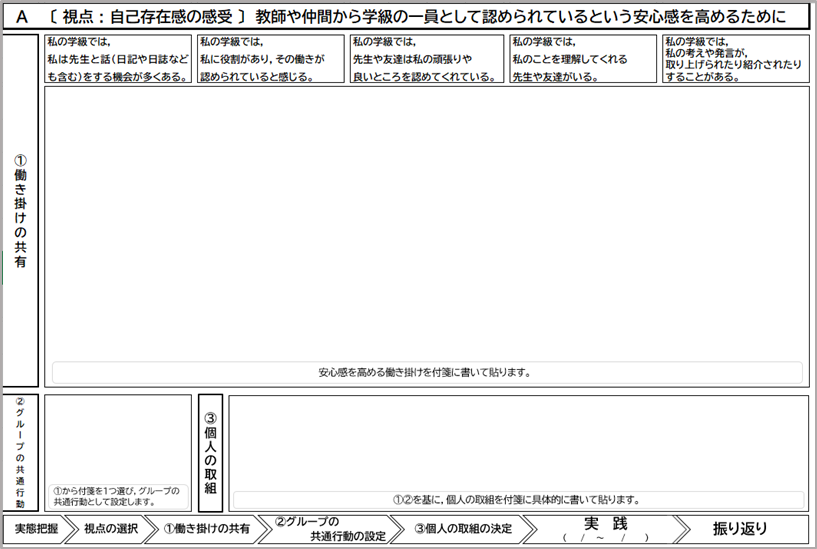 いつ・どんな場面で
どのような働き掛けを
するのか具体的に記入
名前（　　　　　　　）
[Speaker Notes: 続いて，個人の取組を決めます。①②を受け，自分がどのような働き掛けをするのかを具体的に付箋に記入し，グループ内で発表します。「いつ」「どんな場面で」「どのように働き掛けるのか」を明日からの自分の行動を思い浮かべながら考えて決めてください。
これまで実践していなかったことやできていなかったと思うこと，または，グループ内の先生方の意見を参考にしても構いません。よい取組はぜひ共有していきましょう。付箋には具体的な取組の内容と自分の名前を書いてそのままお持ちください。時間は５分間です。それでは始めてください。
時間となりました。]
グループワークの流れ
[Speaker Notes: （全グループ終わったら）ありがとうございました。
最後に実践につなげる活動です。]
グループ内で行動目標を発表します（１～２分）
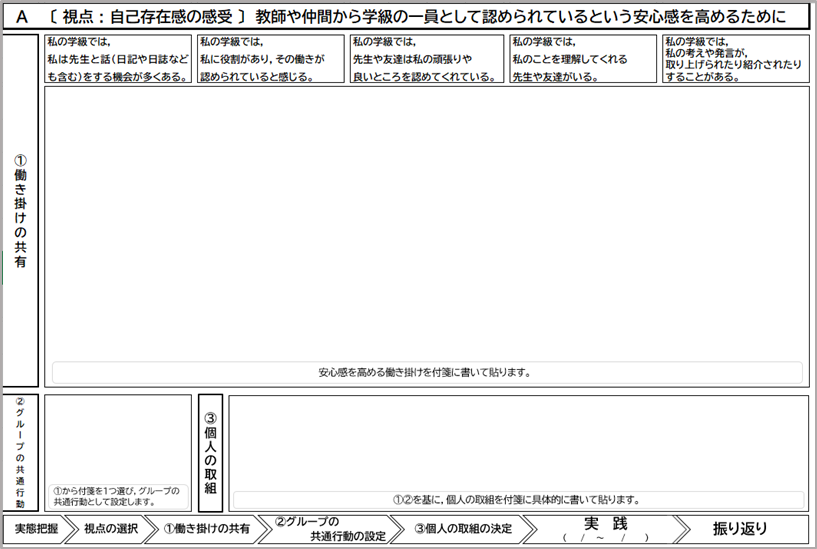 発表が終わったら
付箋を貼ります
[Speaker Notes: お互いの取組を知り，みんなで実践につなげられるような意識を持っていきましょう。
始めに，それぞれが決めた働き掛けについて一人ずつグループ内で発表してください。発表が終わったら付箋を③に貼ってください。それではお願いします。
（１～２分）]
グループで共有
ワークショップの感想や気付いたこと，学んだこと（３分）
全体で共有（２分）
各グループから１名ずつ発表します
○　グループの行動目標と設定の理由　○　ワークショップの感想など
[Speaker Notes: ありがとうございました。
次に，グループ内で，ワークショップの感想や気付いたこと，学んだことについて3分程度で共有してください。その中でグループから発表者を１名選出してください。各グループでどのような話合いがなされたかを全体で共有したいと思います。発表の内容はご覧のとおりです。
では，始めにグループ内でワークショップ共有してください。（３分）
それでは全体で共有します。
○グループ，発表をお願いします。・・・ありがとうございました。
△グループ，お願いします。・・・ありがとうございました。
以上でグループワークは終了です。使用したワークシートは，ぜひ先生方の目に入りやすい場所に掲示してください。]
振り返り
[Speaker Notes: ファシリテーターより，全体を振り返っての所感を述べる（または管理職からお言葉をいただく）
＊例
今日のワークショップは，グループごとに一つの学級について先生方が意見を交流する中で，知識や経験を共有し合うことができ，大変貴重な機会となったように思います。
生徒指導提要にも明記されているように，学級経営は担任だけで行うものではなく，学級に関わる全ての教員が共に行っていくものです。今日学んだ「生徒指導の４つの視点」を生かしながら，ご自身やグループの目標を心に留めて，○週間実践してみましょう。教員が変わることで，学級や生徒にも変化が見られるはずです。全ての生徒が安心して活躍できる学級，そして学校を目指しましょう。]
生徒の安心感を高めるための
ワークショップ
明日からみんなで実践していきましょう！
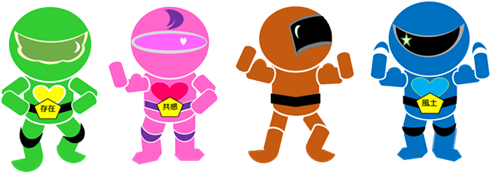 お疲れ様でした
[Speaker Notes: 以上でワークショップを終了します。]